শুপ্রভাত
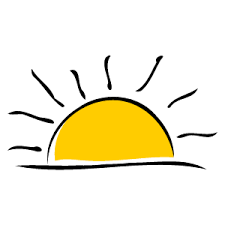 mywcÖq QvÎ-QvÎxe„›`
mevB‡K cÖvYXvjv 
ï‡f”Qv
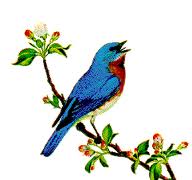 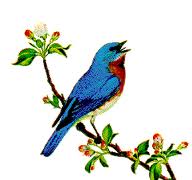 শিক্ষক পরিচিতি
দুলাল হালদার 
সহকারি শিক্ষক
কুমনা সরকারি প্রাথমিক বিদ্যালয়। 
ছাতক, সুনামগঞ্জ।
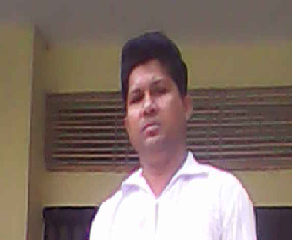 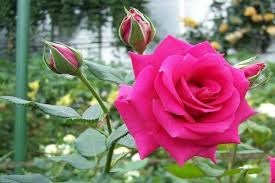 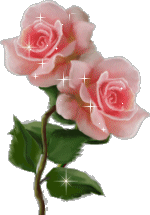 শ্রে
নি
প্রথম
বি
ষয়
আমার বাংলা বই
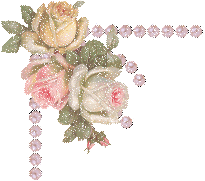 পাঠ পরিচিতি
পাঠ নং -২২   
পাঠের শিরোনামঃ 
ছবি দেখি,নাম বলি ও লিখি
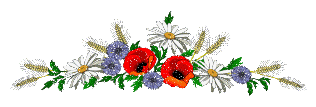 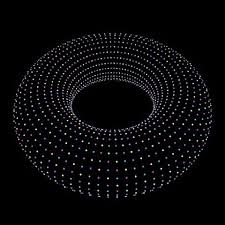 wkLbdj : 
1| Qwe †`L‡e Ges wP‡b Qwei bvg ej‡Z cvi‡e|

2| Qwe †`‡L Qwei bvg wjL‡Z cvi‡e|
চল আমরা সবাই একটি ছড়া গান শুনিঃ
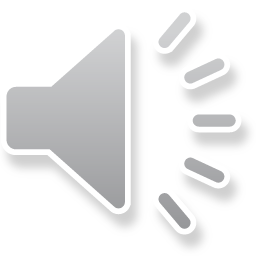 GLb Avgiv wKQz Qwe †`Le

 


‡`wL wPb‡Z cvwi wK bv
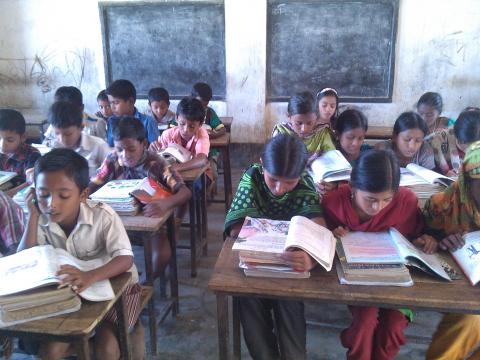 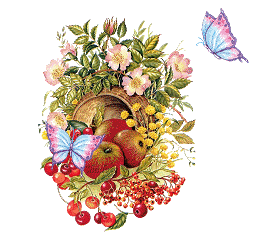 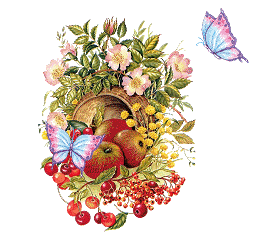 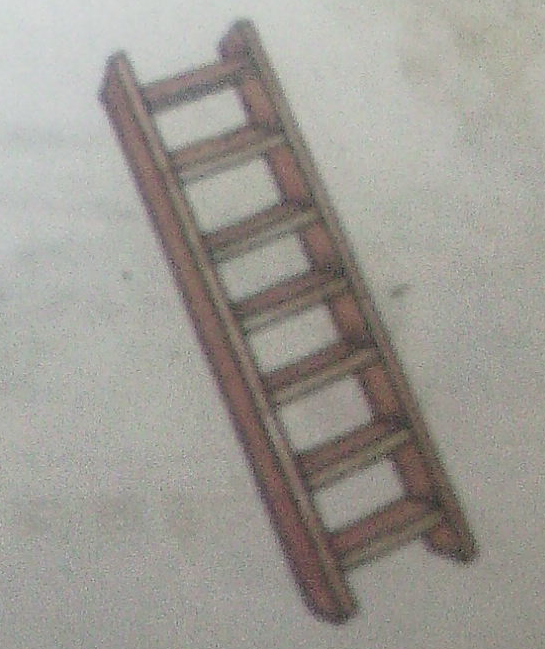 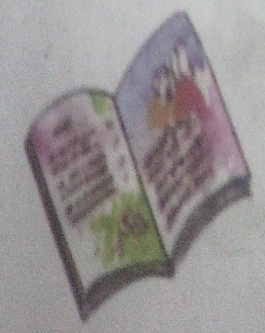 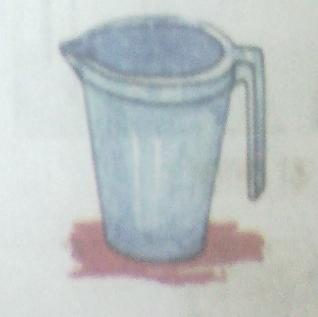 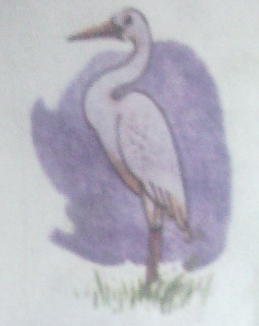 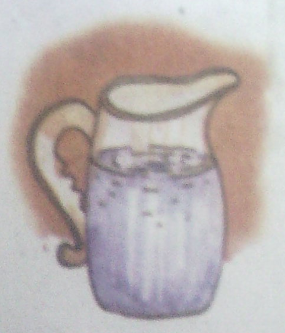 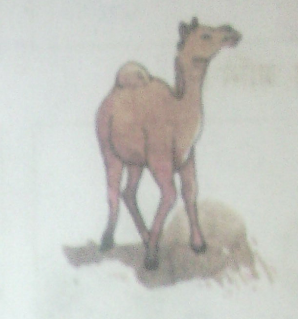 ‡Zvgv‡`i evsjv eB‡qi  31bs c„ôv †ei K‡iv|
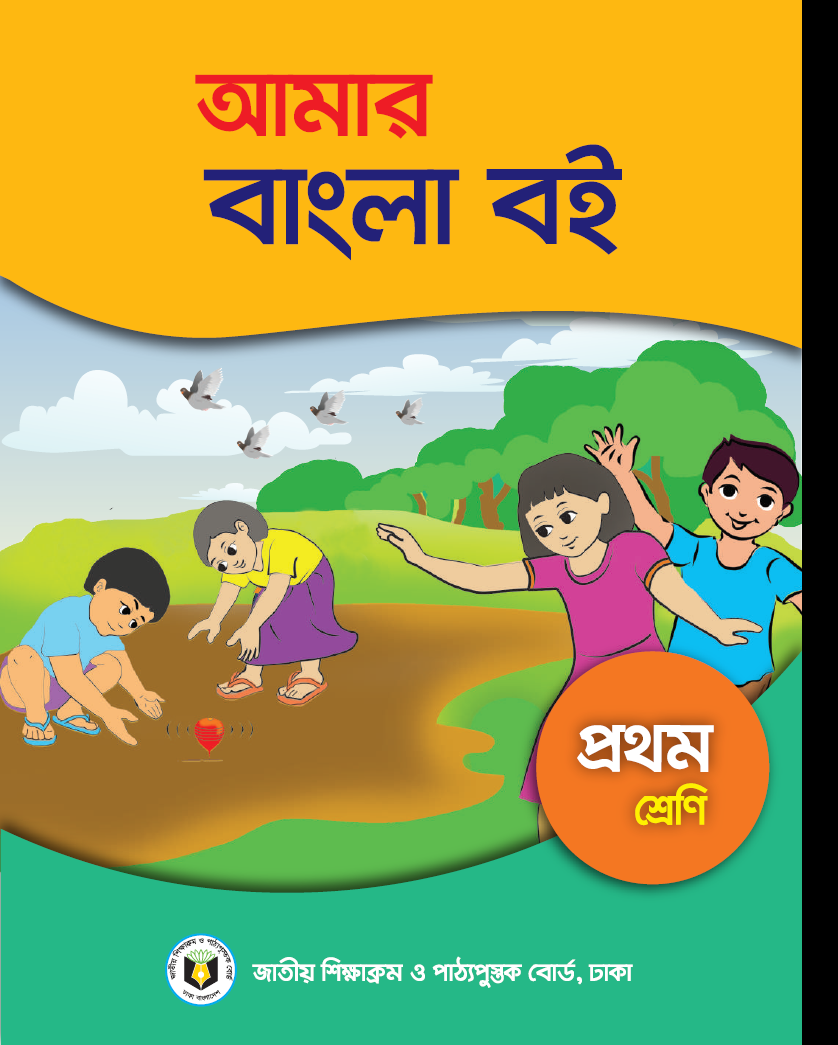 K
P
e
U
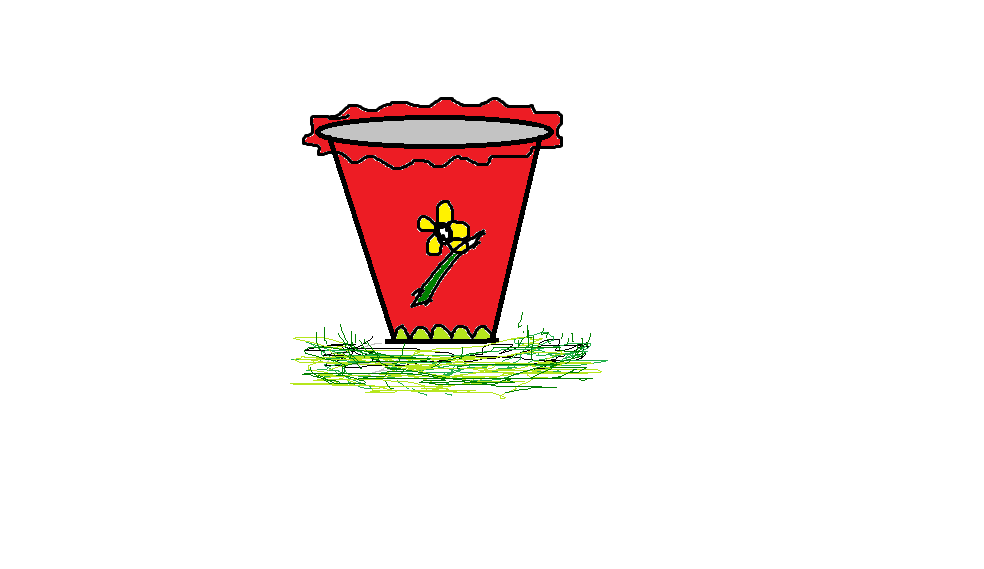 K
e
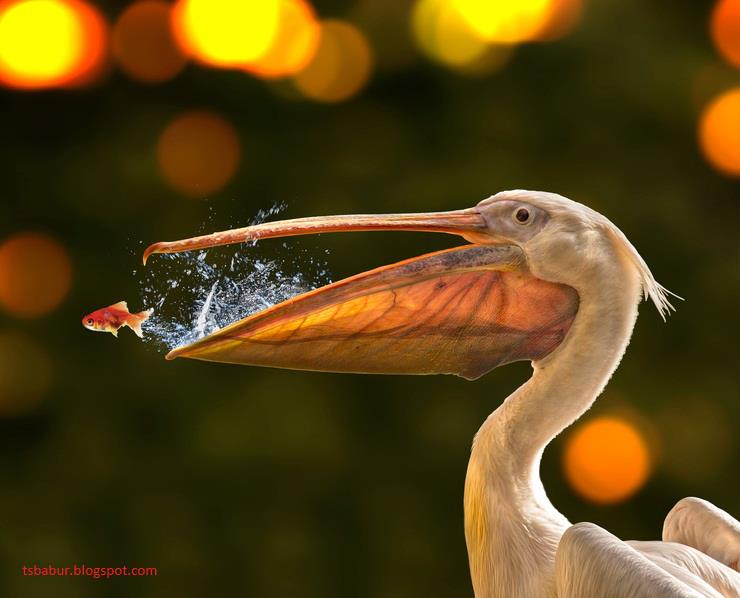 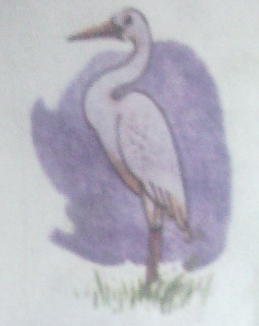 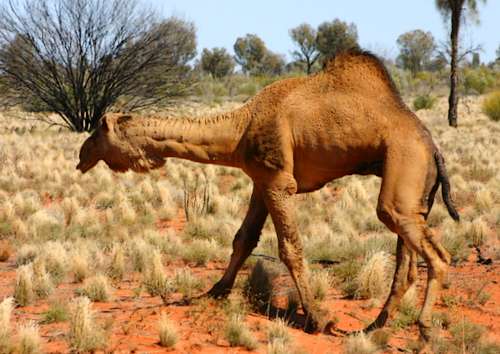 U
D
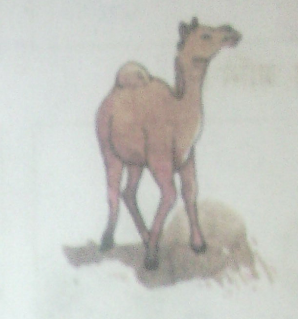 চল আমরা জোড়ায় মিলে একটি শব্দ তৈরি খেলা খেলিঃ   













'
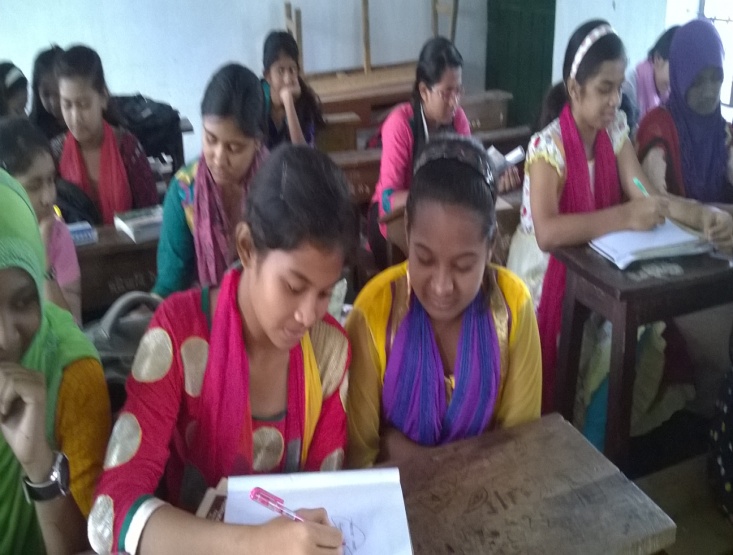 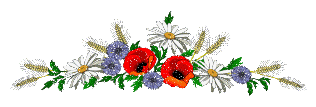 ছবি দেখে নাম লিখঃ
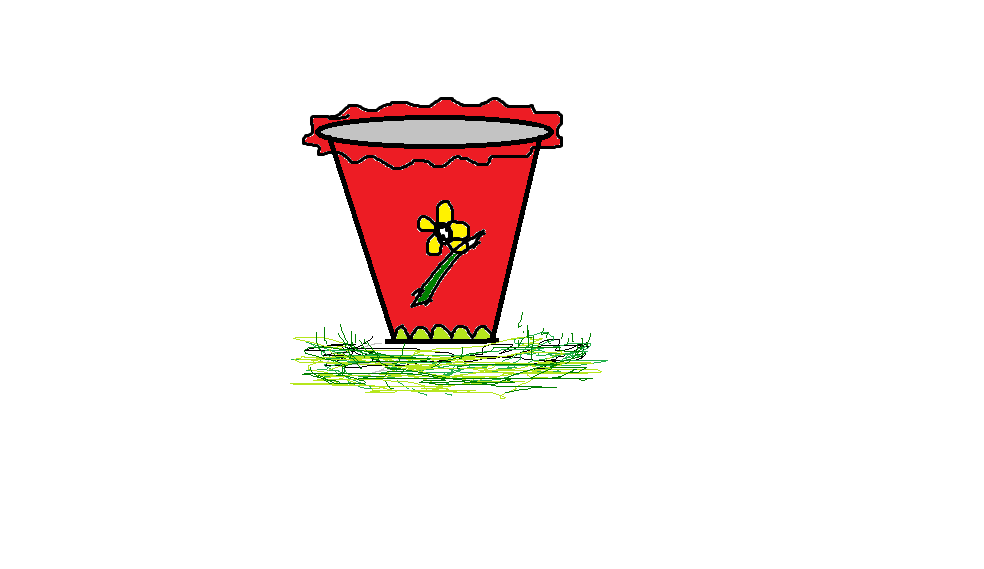 উ
ব
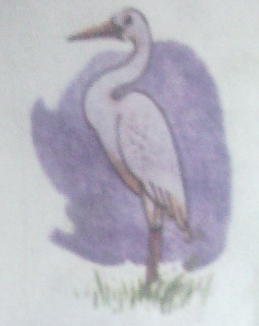 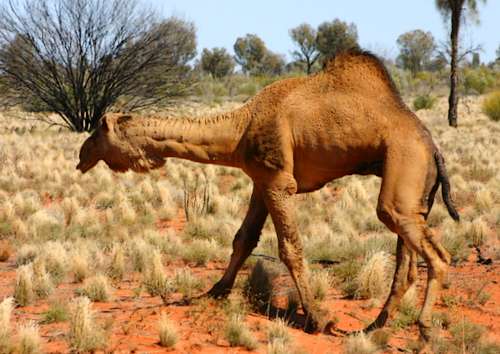 ট
চ
এখন আমরা দলে ভাগ হয়ে  ছবির  নামগুলো পড়ি।
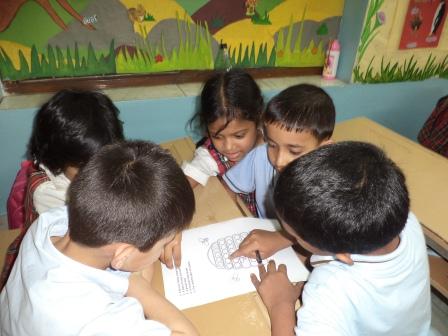 ছবি দেখে নাম লিখঃ
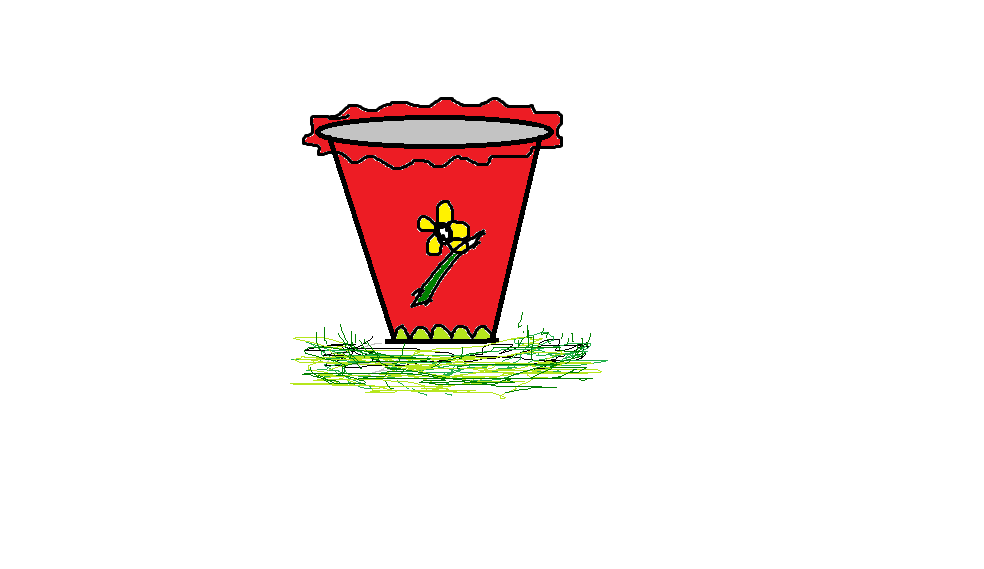 টব
চক
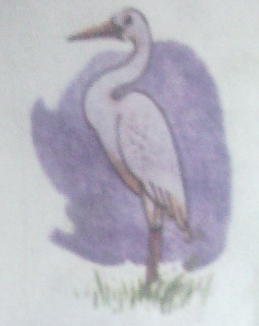 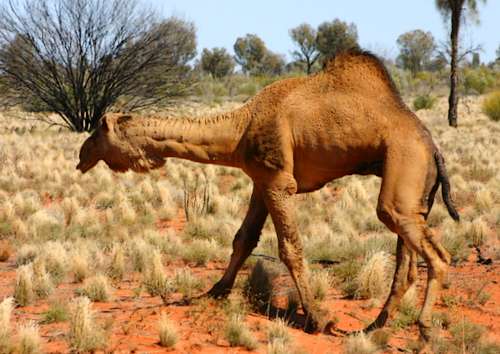 উট
বক
মূল্যায়ন
?
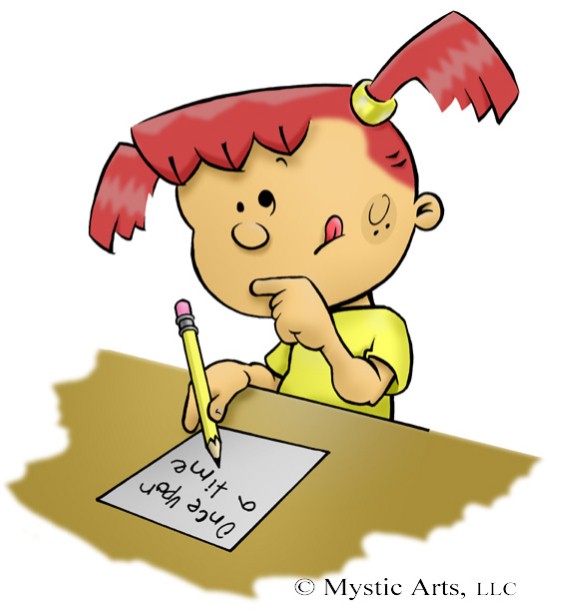 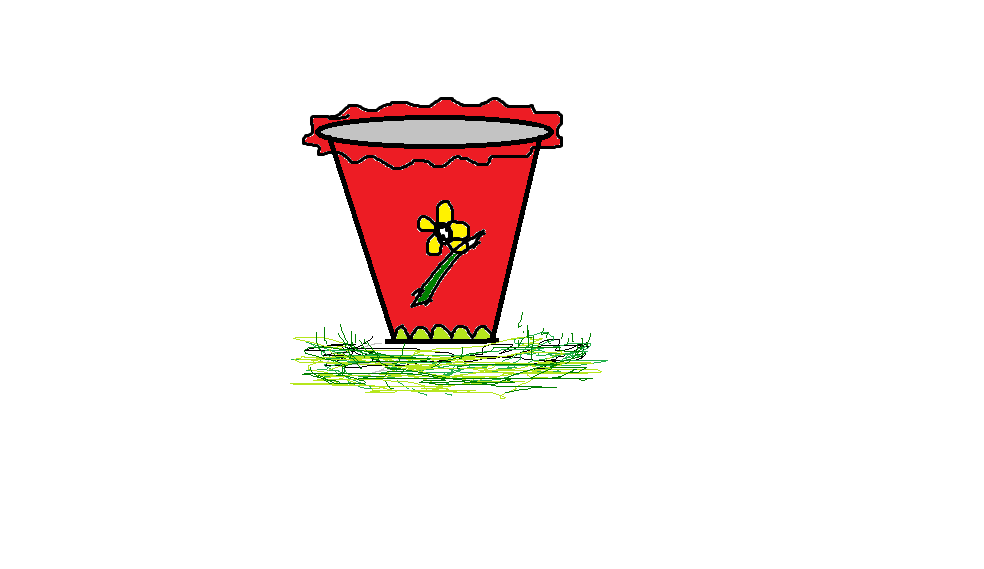 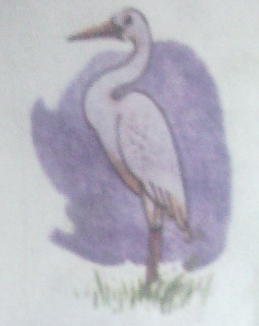 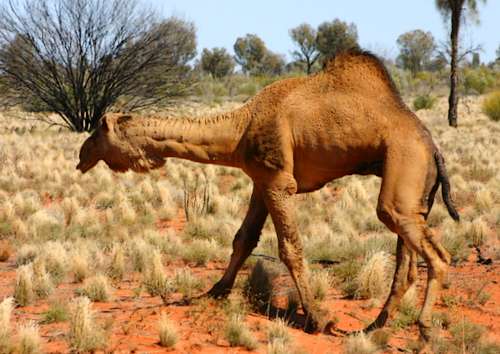 ছবি দেখে নাম লিখঃ
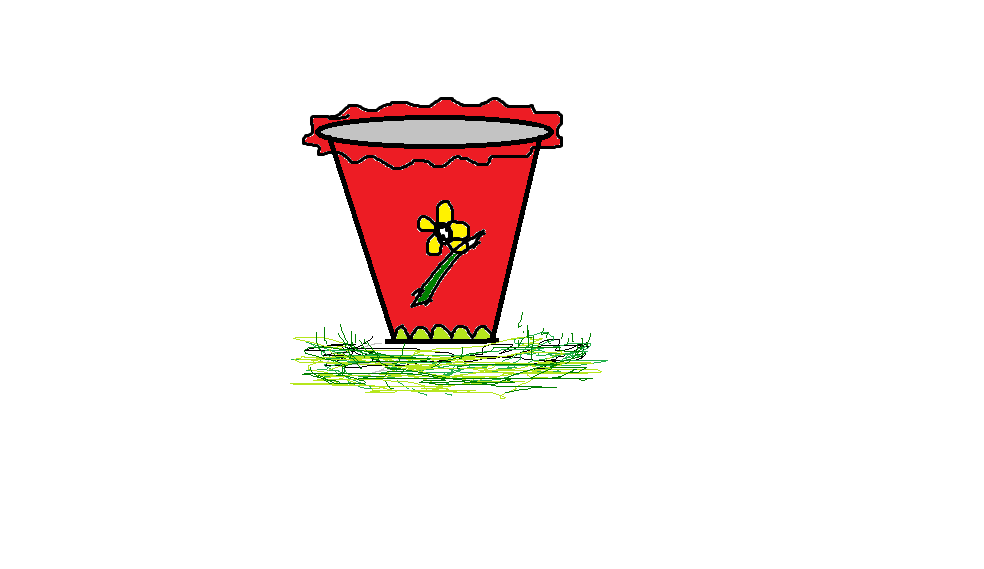 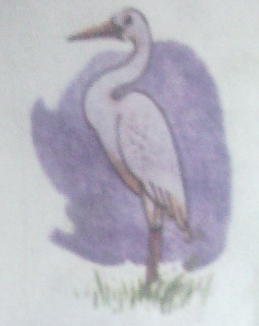 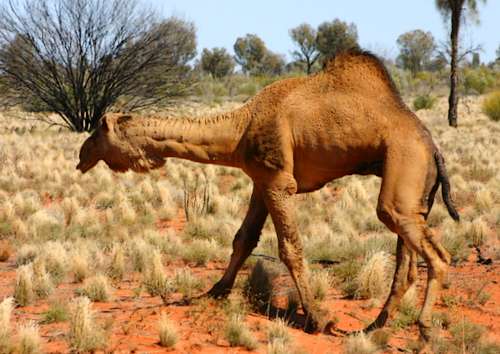 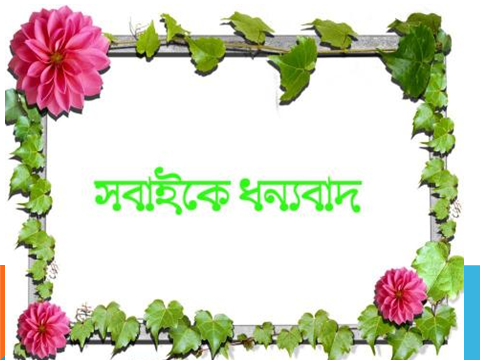 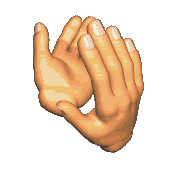 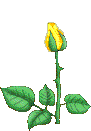 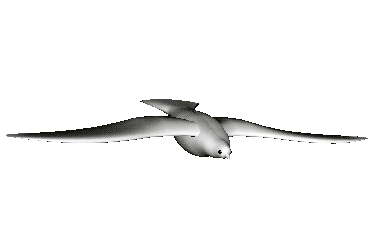 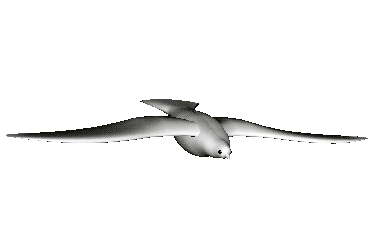 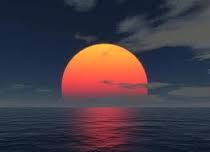 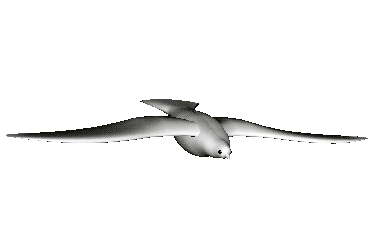 আবার দেখা হবে।সবার মঙ্গল কামনা করে-
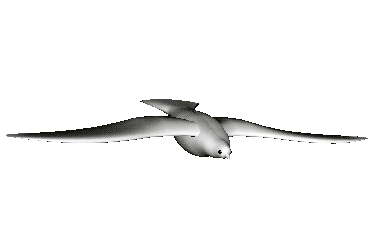 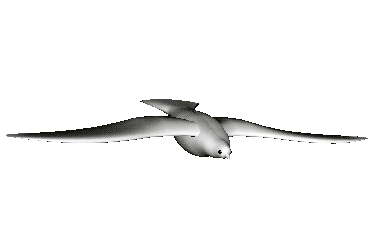 শুভ বিদায় ।